محاضرات طرائق التدريس العملي
أ.م.د علي جبار الاسدي 
1439هــ                                                  2018 م
- اوضاع مشتقة من الوقوف بتحريك الذراعين
-
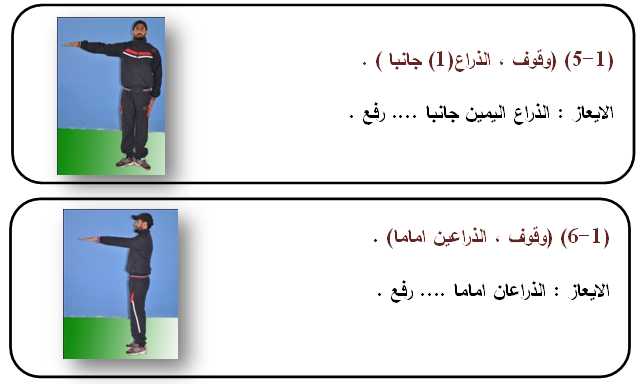 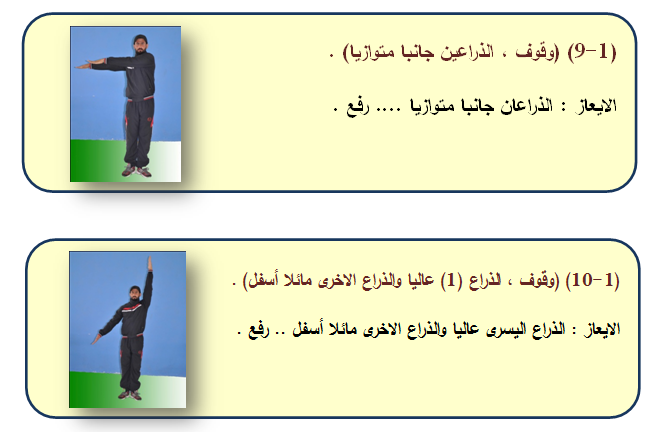 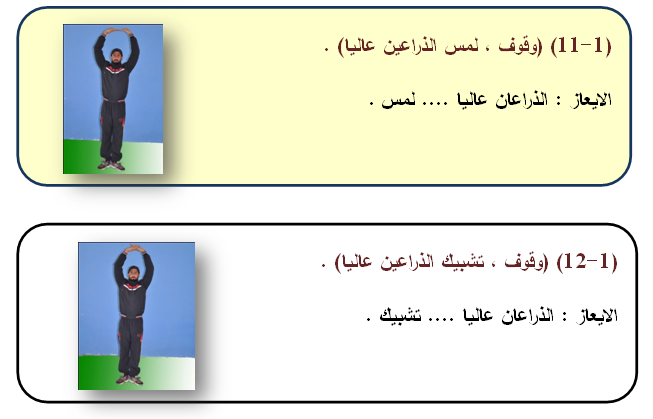 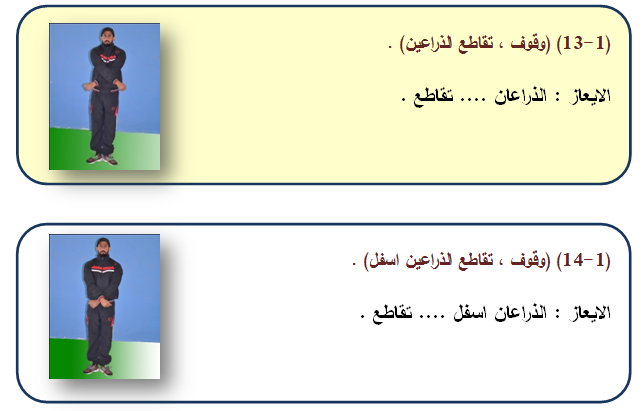 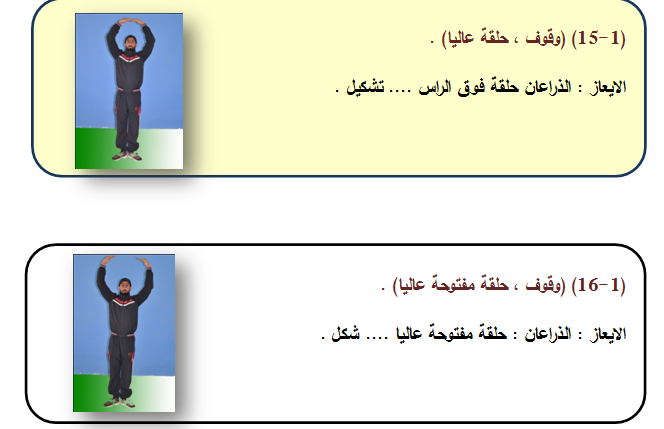 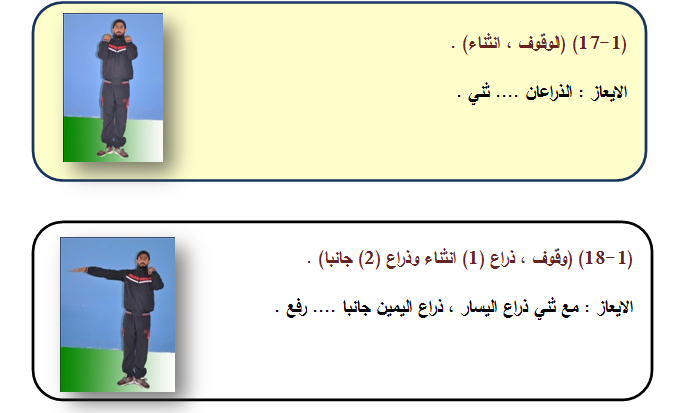 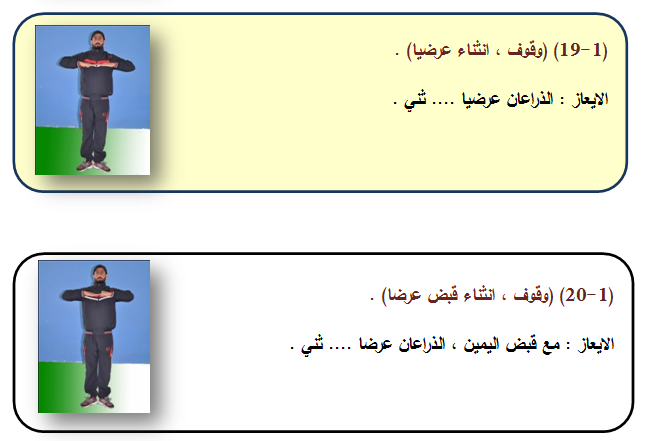 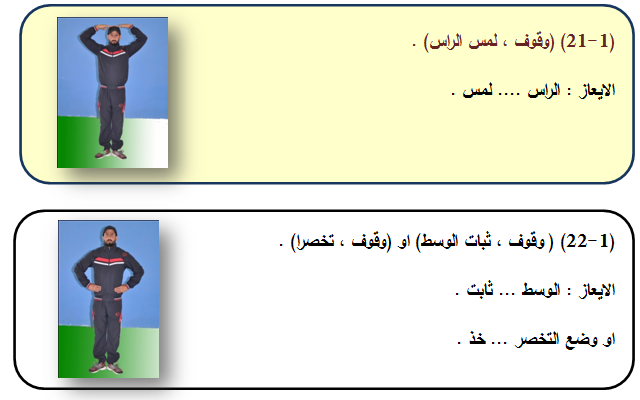 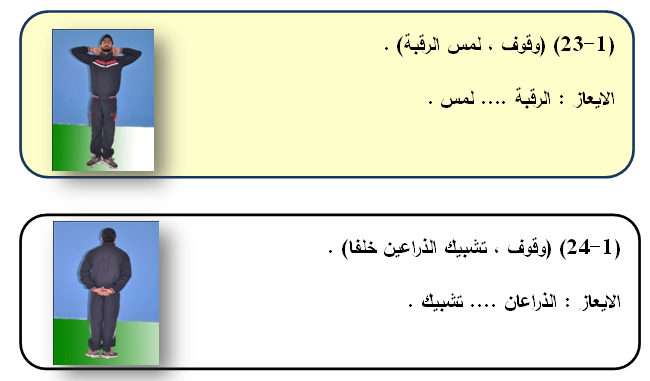